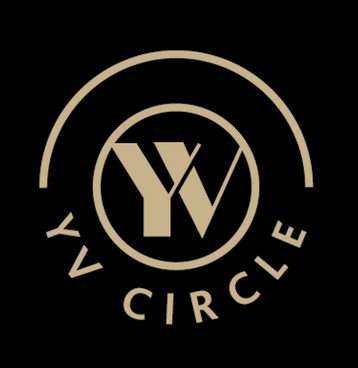 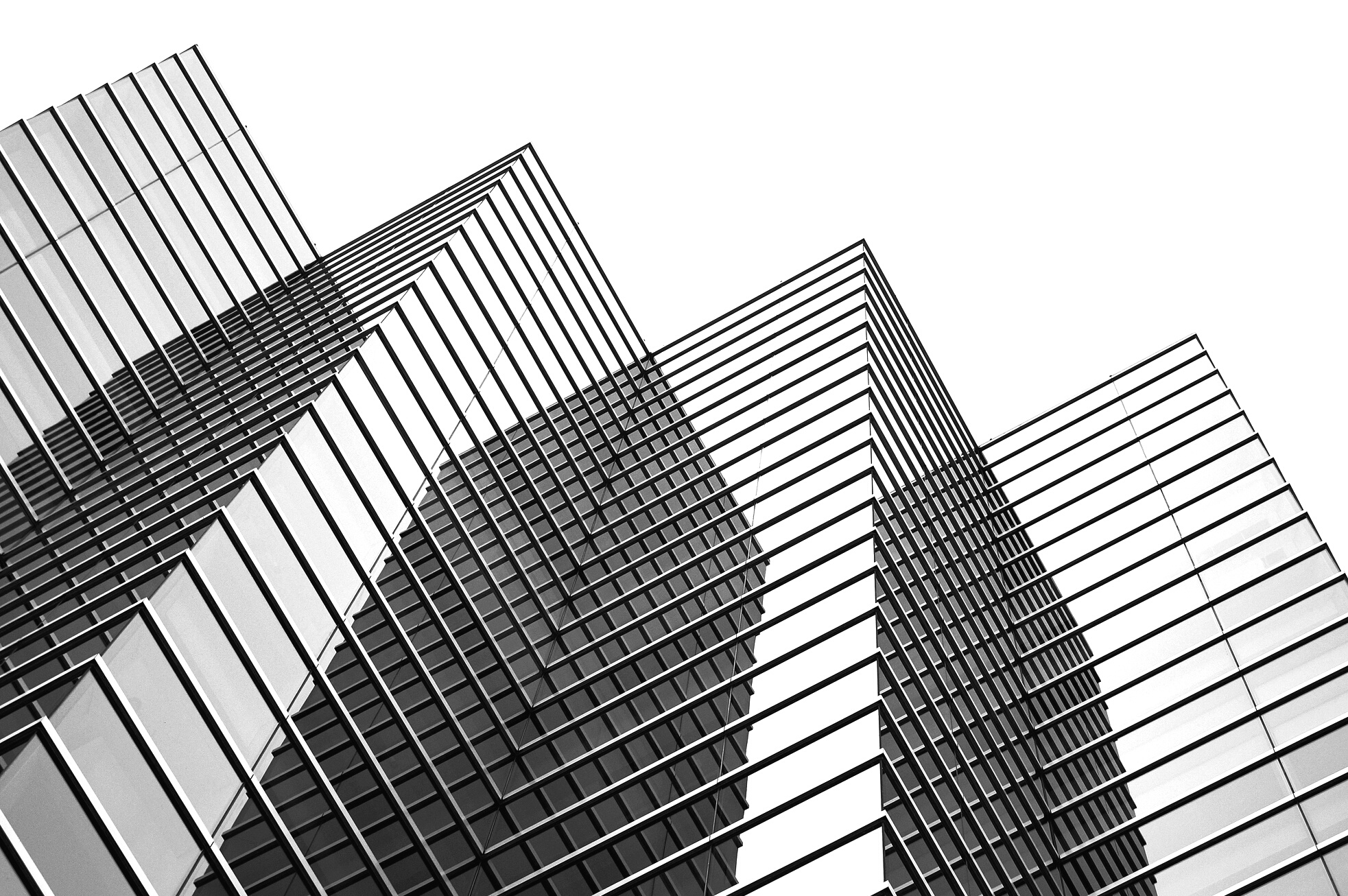 Investor Presentation
EXPERIENCE YORKVILLE LIVING
EDDIE BOLLAND
PRESIDENT & CEO
Disclaimer
THIS PRESENTATION AND ITS CONTENTS ARE CONFIDENTIAL AND ARE NOT FOR PUBLIC DISTRIBUTION.
This presentation is confidential and for authorized use only. Under no circumstances are its contents to be reproduced or distributed to the public, media or potential investors without written authorization. The information contained herein, while obtained from sources believed to be reliable, is not guaranteed as to its accuracy or completeness. Certain statements included in this presentation constitute forward looking statements or forward looking information under applicable securities legislation. Such forward looking statements or information are provided for the purpose of providing information about management’s current expectations and plans relating to the future. Readers are cautioned that reliance on such information may not be appropriate for other purposes, such as making investment decisions. Forward looking statements or information typically contain statements with world such as “anticipate”, “believe”, “expect”, “plan”, “intend”, “estimate”, “propose”, “project” or similar words suggesting future outcomes or statements. Forward looking statements or information in this presentation include, but are not limited to, statements or information with respect to: business strategy and objectives and development.

Forward looking statements or information are based on a number of factors and assumptions which may prove to be incorrect. Although the Company believes that the expectations reflected in such forward looking statements or information are reasonable, undue reliance should not be placed on forward looking statements because the Company can give no assurances that such expectations will prove to be correct. Forward looking statements or information are based on current expectations, estimates and projections that involve a number of risks and uncertainties which could cause actual results to differ materially from those anticipated by the Company and described in the forward looking statements or information. These risks and uncertainties include, among other things: the ability of management to execute its business plan; general economic and business conditions; and uncertainties as to the availability and cost of financing. The foregoing list is not exhaustive of all possible risks and uncertainties. The forward looking statements or information contained in this presentation are made as of the date hereof and the Company undertakes no obligation to update or revise any forward looking statements or information, whether as a result of new information, future events or otherwise unless required by applicable securities laws.

This presentation is for general background information purposes only and does not constitute an offer to sell or a solicitation to buy the securities referred to herein.
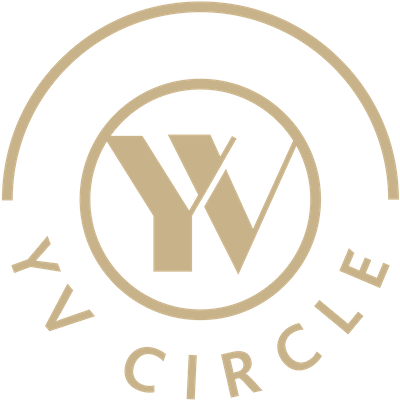 1
Table of Contents
14
3
Financial Projections
Why Invest in Us
15
4
Funding Requirements
Market Need
16
5
5
Exit Strategy
Changes the game
8
Target Market
12
10
Go to Market Strategy
5
11
Revenue Model
12
Management Team
13
Competition
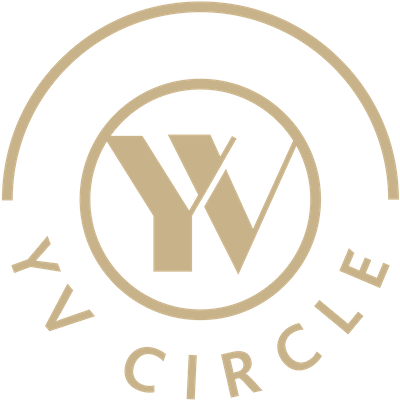 02
Proven Management With History of Success
Significant Market Size
Scalability
Multi-source Revenue Model
Sold at High Valuations
Why Invest in Us?
Focused on CAN/US $13.4 B opportunity representing a demand for a local tailored experience in accommodations and luxury services that is not being properly serviced in Toronto.
The initial focus is Yorkville. Future expansion will be easily duplicated in other prime locations in Toronto, followed by other cities outside of Toronto.
Operates a fee services business that yields consistent high margins.
The industry has raised money at multiple(5-10) times of revenue valuations.
Managed by a team of savvy entrepreneurs with significant background in building and selling startups, market-defining product and services. Our team has over 25 years experience in this space with a proven track record to deliver.
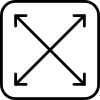 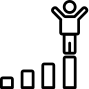 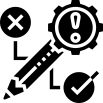 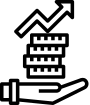 Addresses Major Industry
Problem
Whether it is for leisure or for business, our demographic of high-end travelers want more than just a place to stay--they want the experience and everything taken care of for them.
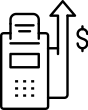 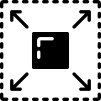 03
Market Need
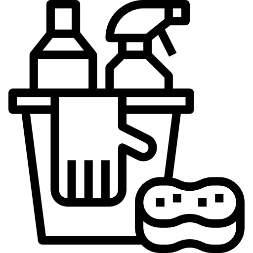 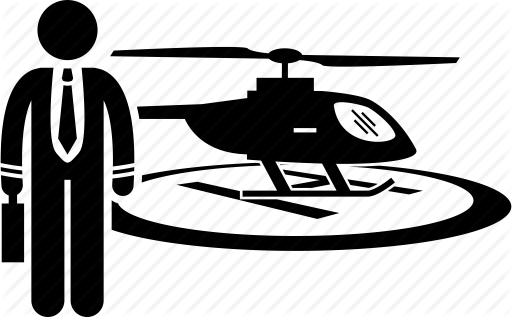 Target customer wants to stay in specific areas that tailor to their tastes and needs
No longer interested in traditional corporate housing in Financial District
Larger emphasis on more local neighborhoods with restaurants, bars and entertainment and high-end retail
High-end  Travelers Needs
Have Changed
Luxury Housing
 Market
Housing Market
Vacancy
Cleanliness
Vacancy rate: Experts say a healthy vacancy rate is between 3-5% 
Toronto vacancy rates have been way below that threshold
Safety from a sanitation and cleanliness perspective post COVID-19 is also a serious concern.
Price is not an important concern for
        the wealthy traveler 
Hotels leave you disconnected from
        the city and its culture
Not interested in low end Airbnb or traditional corporate housing
More interested in personalized experience with luxury services
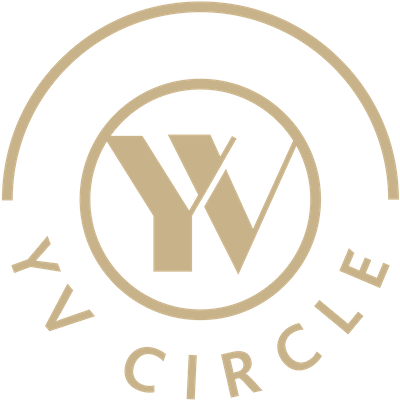 04
YVCircle Changes
 the Game
Luxury 
Accommodations
YVCircle intends to become a leader in the luxury furnished accommodations, corporate housing, and high-end leisure travelling verticals
We strive to deliver supreme quality service and the ‘home away from home’ experience for our guests while allowing integration with local communities 
Our emphasis is to provide the ‘Personal Touch’ in every one of our units and on integrating with local retail establishments such as restaurants, bars, museums, art galleries and entertainment venues. 
We make it easy for our customers to find comfortable and flexible housing without sacrificing quality. Each of our units are furnished and decorated to luxurious standards before they are rented out to our guess. 
We provide White Glove Concierge services exclusively to members only
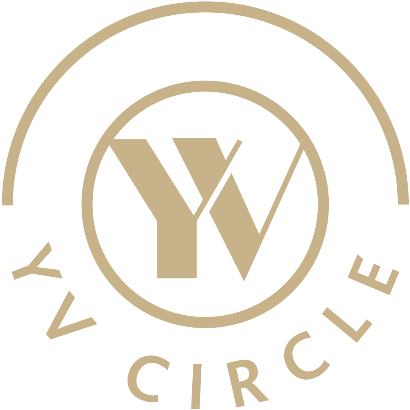 Property 
Management
YVCircle
Membership
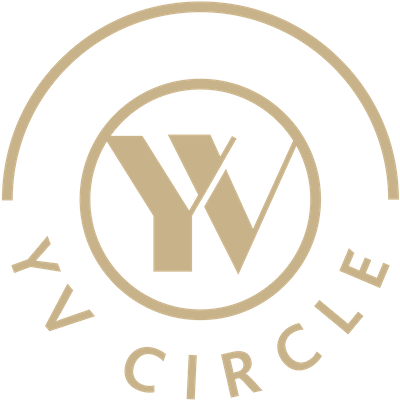 05
Luxury Accommodations
Personal Touch
Premium linen in all suites
Premium toiletries such as hand creams, soaps, shampoos, tooth paste and tooth-brushes
In-room Services
All suites are luxuriously designer decorated
Top of range furnishing, appliances and tableware
Smart TV’s  with free cable-tv
Free room tablet
Free high-speed WI-FI 
Fully serviced suites with kitchen 
Microwave, coffee-maker, toaster 
Basic services package includes paper towels, dish detergent, trash bag, etc.
COVID-19 Safety 
Measures
Specialized cleaning before you arrive
Hand sanitizer in each suite
House cleaning staff trained for best 
    practices
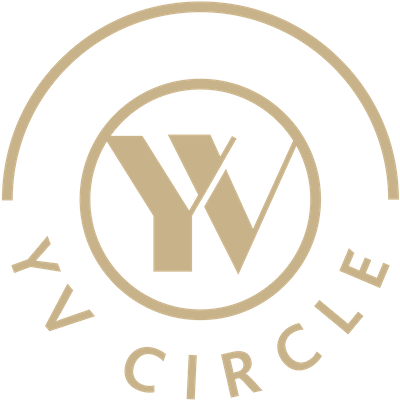 06
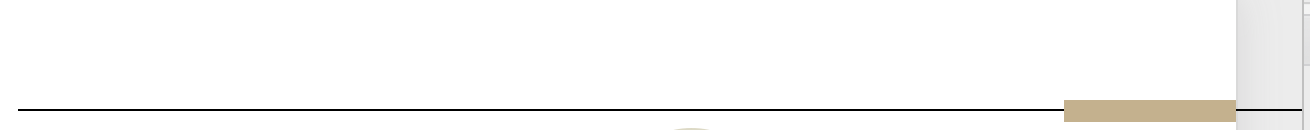 YVCircle Exclusive 
Membership Services
On demand housekeeping
Grocery, Wine/Liquor delivery
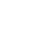 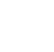 Pet care services
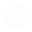 Valet/Self parking
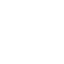 Personal chef services
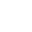 Laundry services
Baby sitting services
Dry-cleaning services
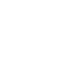 Limousine/Chauffeur services
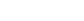 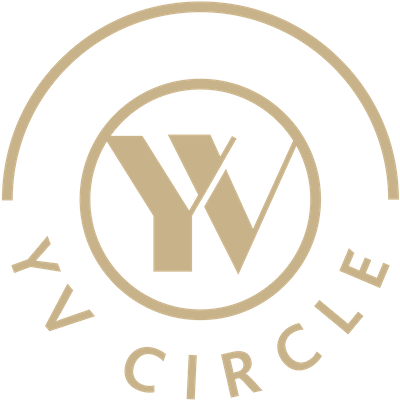 07
53 M
10.6M
Target Market
09
Serviceable Obtainable Market (SOM)
Serviceable Available Market (SAM)
FOCUS
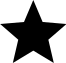 SIZE
HIGH END TRAVELER
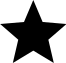 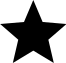 $13.4 Billion
Yorkville, Toronto
Luxury Accommodations
Luxury Accommodations and services
Luxury Retail
Luxury Entertainment
World class museums and art galleries
Leasing unfurnished, privately-owned homes
and apartments in high-end neighborhoods,
and convert them into ‘expertly appointed, convenient, and full-service luxury accommodations’ for extended stay travelers.
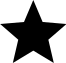 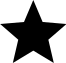 YVCircle is a new take on the $13.3 billion corporate housing industry in North America
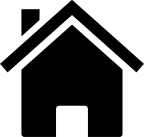 $12.3 Billion
Duplicate this model in
other locations
Montreal
New York
San Francisco
Home Away From Home Experience
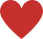 Industry in the U.S.
YV Circle is offering an experience that leisure or
           business travelers are looking for
The company leases directly from their owners, who
       are individuals rather than corporations.
This means that travelers are more integrated into 
           the local community
$1.1 Billion
Industry in Canada
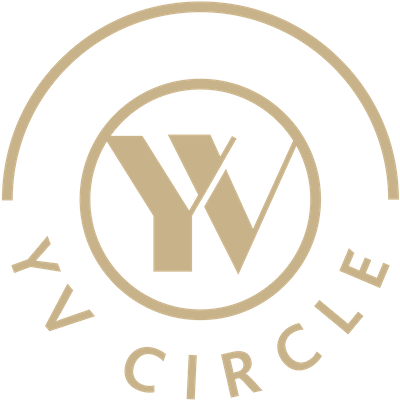 08
Target Market (Cont.)
For large corporations like KPMG, E&Y, The Bay, etc.
clients
Film & Entertainment
Industries
Temporary employee 
relocation
Executive Relocation
Rehabilitation for patients and care givers
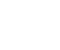 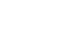 Actors, Producers and other
 film or Ad Personnel
Temporary Insurance
 Housing
Executives and Professionals traveling for business
Govt. / Private Sectors
Sports & Entertainment
Conference/Event 
Attendees
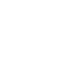 MLSE, Toronto Maple Leafs, 
Toronto Raptors, Toronto Blue Jays
Players and Executives
PDAC, Molson Indy and TIFF
High-Net Worth 
Individuals
Business Travelers
Leisure/pleasure travelers
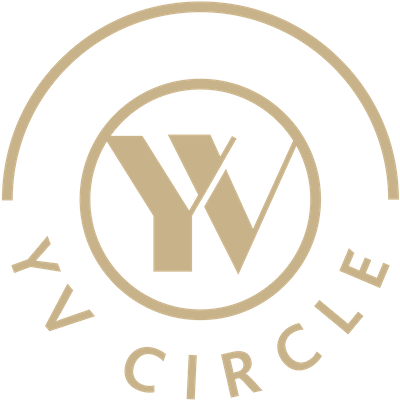 09
Go to Market Strategy
MEMBERSHIPS
CUSTOMERS
YVCircle exclusive 
Members
Direct with existing
 customers
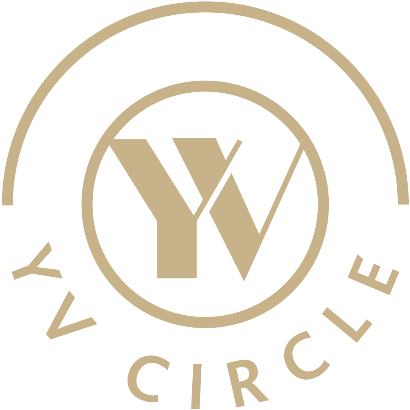 ADVERTISING &
EVENTS
CHANNELS
Booking engines,
 third party relocation 
agencies
Events such as TIFF,
Molson Indy, etc.
PARTNERSHIPS
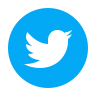 SOCIAL MEDIA
With companies, 
Govt., conferences,
 sports & entertainment
Leverage SM to target 
Our ideal client
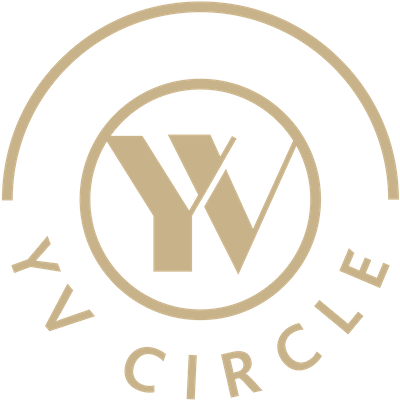 10
Revenue Model
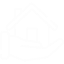 Property Management
Fees
Rental Income from 
Guests
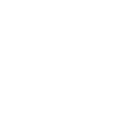 Membership Exclusive
White Glove Concierge 
Services
YVCircle Club
Membership Fees
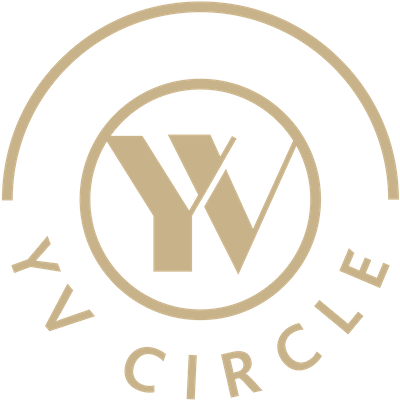 11
Management
Team
Narayanan
Raman
Eddie
Bolland
Judy
Castillo
TBA
TBA
VP-TECHNOLOGY
PRESIDENT & CEO
CFO
VP-OPERATIONS
VP-MARKETING
Highly accomplished and results-driven executive with experience in start-ups and established organizations.

Business savvy IT professional with 30+ years of experience in global delivery and product management focusing on both short-term tactical needs & long-term strategic organizational growth.
Eddie Bolland is an accomplished professional with over 25 years of experience in the real estate and rental business. His focus in the hospitality industry has been primarily on luxurious short-term rentals in the Caribbean and Toronto, Canada.

Created a short-term rental business in Toronto consisting of 75+ units that he developed and sold at multiple times the revenue. 

He has also built luxury villas in Playa Del Carmen, Mexico and has also built and operated a boutique hotel in Tulum, Mexico.
Goal-driven achiever with 20+ years of experience in the short-term luxury rentals vertical, interacting with domestic and international guests. 

Highly successful in streamlining business operations including budgets, expenses, production schedules and staff management.
-----
-----
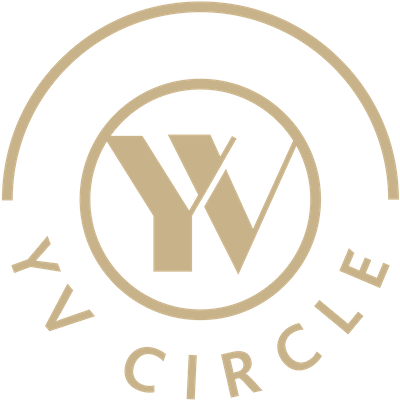 12
[Speaker Notes: GET BIO FOR EDDIE FROM NR]
Competition
Yvcircle’s business model specializes in high-end travelers and provide a Luxury Experience and an Exclusive Membership with access to local attractions and events and other high-end services like pet care, baby sitting, chef, limo, dry cleaning, personal training, business center, etc. We do not compete in low-end rentals and high-volume occupancy rates.
Categories of Competitors
Individual owners using third party technologies
Companies with their own inventory
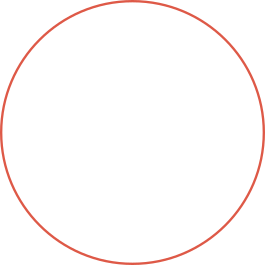 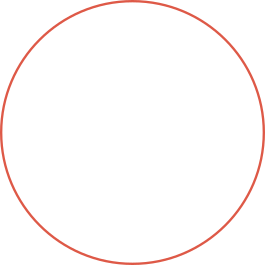 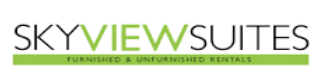 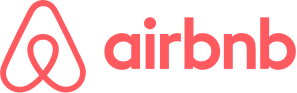 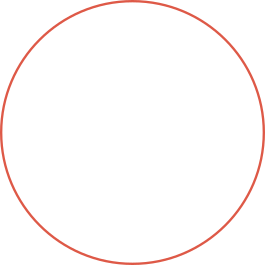 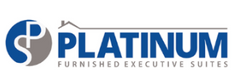 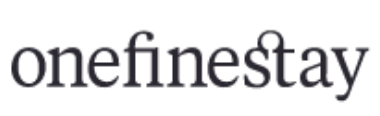 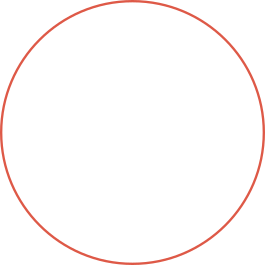 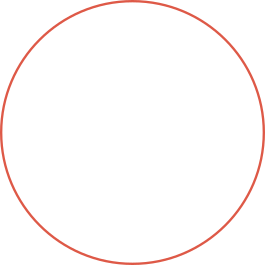 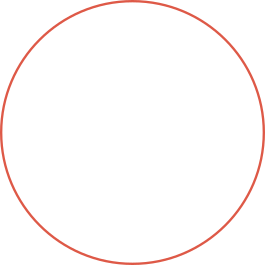 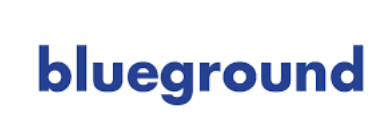 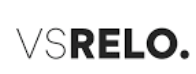 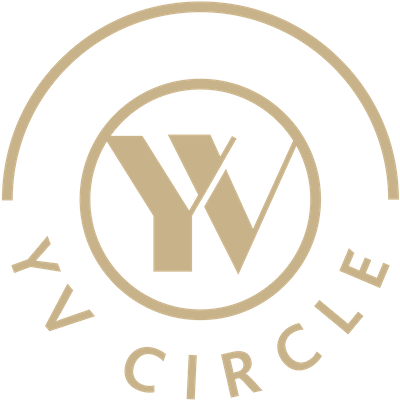 13
[Speaker Notes: TOM]
Financial 
Projections
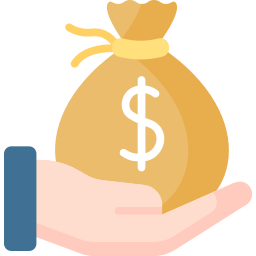 14
Funding Requirements
Seeking up to $2mm for Growth
Accommodation inventory expansion - paint, maintain and luxuriously furnish each property



Improve Technology -Booking Engine, social media marketing and website integration with partners



Build sales and marketing team for aggressive local expansion 



Build Customer and Partner Support Team
Inventory
Expansion
Technology /
R&D
Marketing &
Sales
Customer Service
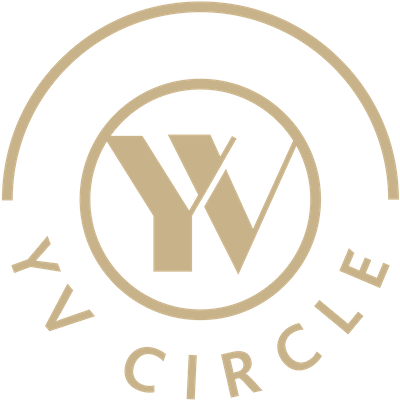 15
Exit Strategy
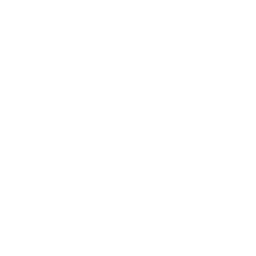 Returns to Investors
On Exit
Current Valuation
19 Accommodations in place
Current pre-money valuation at $2.7mm 
New investment up to $2mm
Preferred shares converted of 3x times money invested 
Plus 25% of remaining
Revenue run rate at full implementation will be $16 mm 
(end of 3rd year) 

Valuation expected 3-5 times revenue
$25,000 Minimum Investment
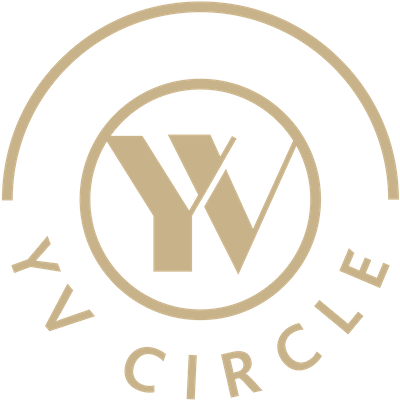 16
Exit Strategy (Cont.)
Zeus Living Example
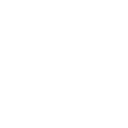 Recent Raise
Their Model
Background
The company recently raised roughly
$15 million at $110 million valuation from
existing investors including CEAS 
Investments and Soros Fund Management,
according to Bloomberg
Their model is to get a home for $4k a 
Month 
They get a free month from the landlord 
and also add $1k to the rent for their margin
Launched in 2015 with aim of making
Long-term rentals feel less standardized
and corporate (more like being at home)
In March, the company brought its total
Funding up to $24.1 million dollars,
as investors see promise in an industry 
that might be on the brink of change.
Start Up
Build & Grow
Profitability
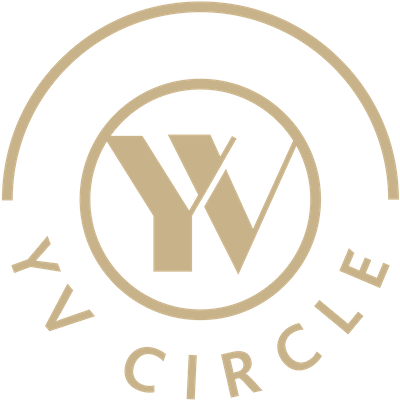 17
Contact Us
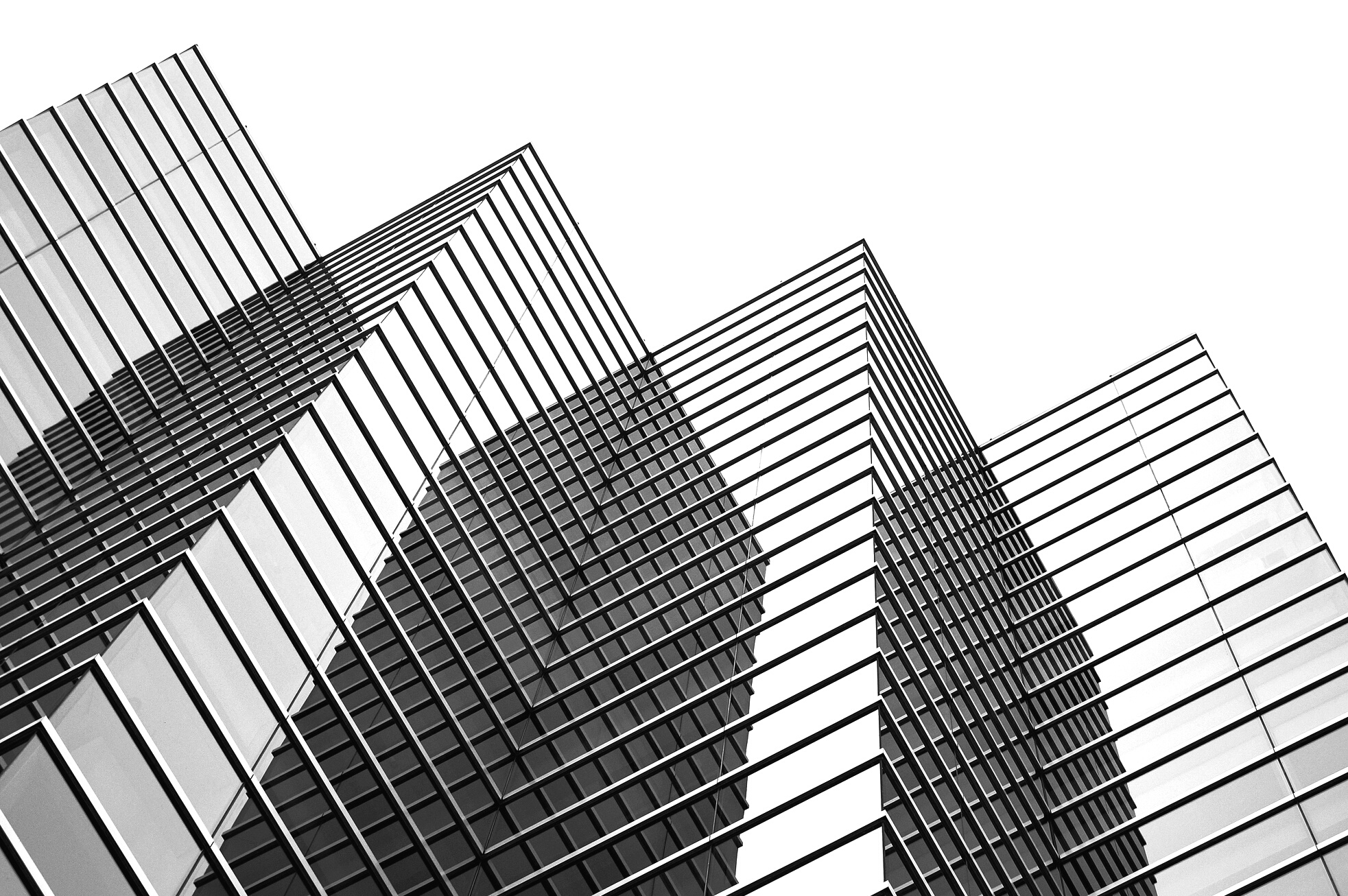 Name
Eddie Bolland. President & CEO
Address
155 Yorkville Ave, Toronto, Ontario
Phone Number
1+ (416) 346-1455
Email
ebolland@yvcircle.com
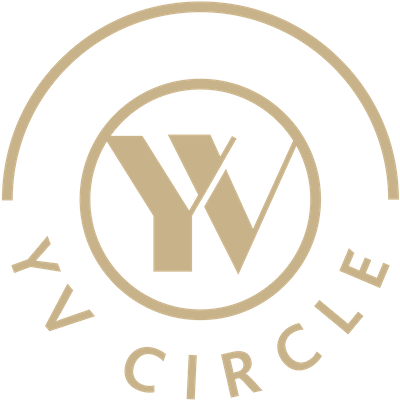 18